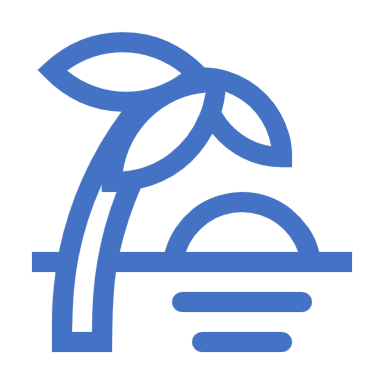 Zondag 10 juli 2022
(bijna) VAKANTIE!
Prediker 1:2
ЕККЛЕЗІАСТ 1:2
Alles is maar lucht en leegte, zegt Prediker. Niets heeft werkelijk zin! Het hele leven is maar lucht en iets onbegrijpelijks!
Все марне! — Каже Когелет. — Усе безглузде.
Prediker 2:20-24
ЕККЛЕЗІАСТ 2:20-24
Zo begon ik te wanhopen aan het nut van al mijn harde werken en zwoegen onder de zon.
Want eerst heeft iemand met wijsheid en kennis en talent ergens voor gezwoegd. Maar daarna moet hij het achterlaten voor iemand die er niets voor heeft gedaan. Ook dat is lucht. Het is iets verschrikkelijks. 
Want wat heeft hij dan aan al zijn harde werken? Wat heeft hij dan aan al zijn plannen en aan al zijn zwoegen onder de zon? 
Dag en nacht zwoegt hij, zonder rust te hebben. Ook dat is lucht. Het is iets onbegrijpelijks.
Het is het beste voor een mens om te eten en te drinken en te genieten van wat hij met zijn harde werken heeft bereikt. Maar ik heb ontdekt dat dat iets is wat God geeft.
Prediker 3:9-14
ЕККЛЕЗІАСТ 3:9-14
Wat voor nut heeft een mens van zijn gezwoeg? 
Zwoegen is een trieste bezigheid die God aan de mensen heeft gegeven om zich mee te vermoeien. 
Maar Hij heeft het zó gemaakt, dat alles op zijn tijd goed is. Ook heeft Hij de mensen een besef van de eeuwigheid gegeven. Maar toch kunnen ze niets begrijpen van wat God vanaf het begin tot aan het einde heeft gedaan. 
Ik heb wel begrepen dat het 't beste is voor een mens om blij te zijn en goede dingen te doen in het leven. 
Ik bedoel dit: als iemand eet en drinkt en van goede dingen geniet bij al zijn gezwoeg, dan heeft hij dat niet aan zichzelf te danken, maar is het een geschenk van God.
Ik heb begrepen dat alles wat God doet, voor eeuwig is. Je kan er niets aan toevoegen of er iets vanaf halen. God doet het, met de bedoeling dat de mensen diep ontzag voor Hem zullen hebben.
Prediker 5:17-19
ЕККЛЕЗІАСТ 5:17-19
Maar ik heb ook iets goeds ontdekt. In de korte tijd die God je heeft gegeven om te leven, is het fijn om te eten en te drinken en te genieten van de goede dingen waarvoor je zo hard hebt gewerkt en gezwoegd onder de zon. Daar heb je recht op.
Als God je rijk maakt, geeft Hij je de mogelijkheid om te eten en alles te hebben wat je nodig hebt. En om te genieten van alles waarvoor je zo hard hebt gewerkt. Dat is dan een geschenk van God.
Dan denk je er niet aan hoe kort het leven maar is, omdat God je zo laat genieten en je blij maakt.
Dus eet je brood met vreugde, drink met een vrolijk hart je wijn. God ziet alles wat je doet allang met welbehagen aan.
Prediker 9:7 (NBV)
Тож іди і з радістю їж хліб, з насолодою запивай його вином, адже Бог уже схвалив твій шлях.
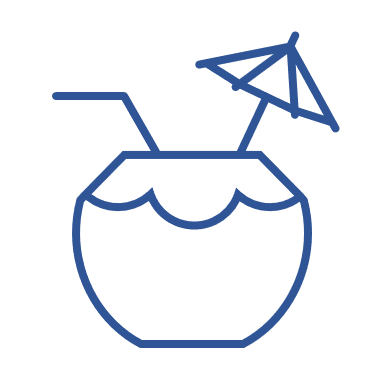 ЕККЛЕЗІАСТ 9:7
Psalm 34:9
Proef en geniet de goedheid van de HEER,gelukkig de mens die bij Hem schuilt.
Переконайтесь у Господній доброті.
Блажен, хто покладається на нього.
ПСАЛМИ 34:9